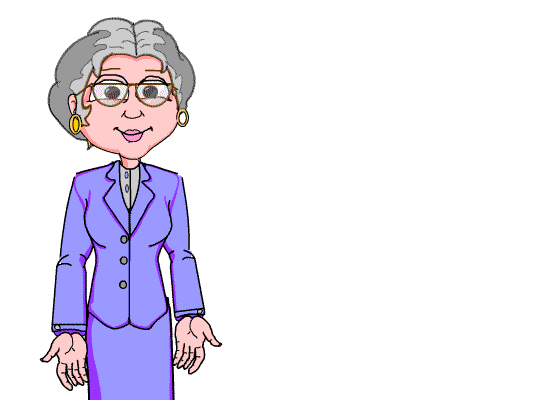 Key words
And
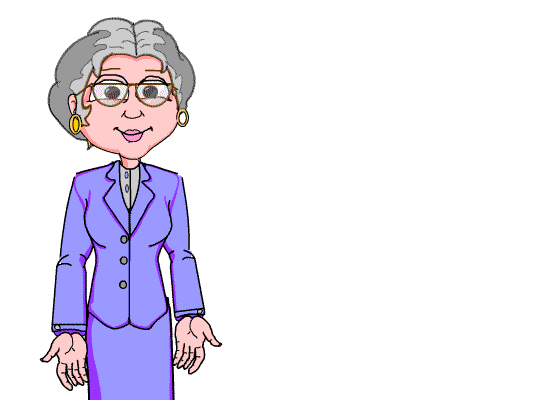 Although
Because
Besides
But
GRAMMAR STUDY:
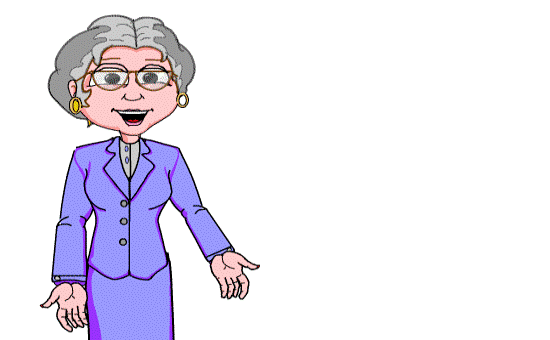 Linking words
We use linking words ( conjunctions)
 to join two sentences.
 They make one longer sentence from 
two shorter sentences
 called clauses:
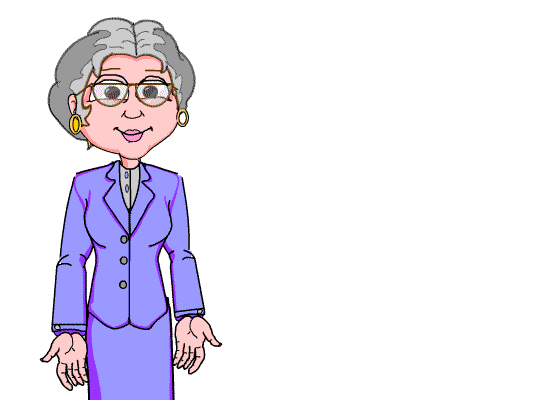 And
We use and 
to join two sentences.
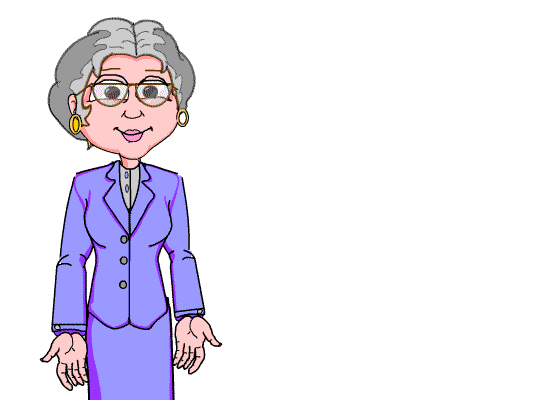 For example:
I sent Mary an e–mail 
and she answered me.
But
We use but to 
show contrast.
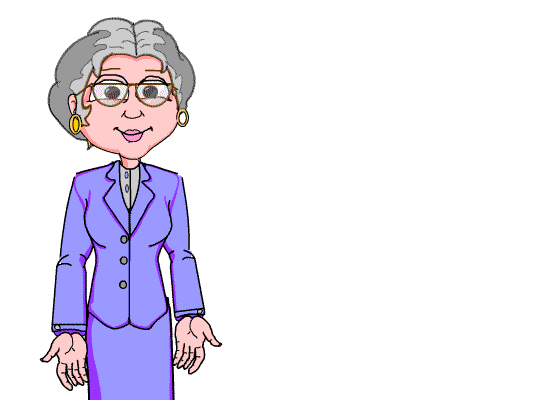 For example:
I sent Mary an e-mail but 
she didn´t answer me.
Because
We use because to express
 a reason for 
something happening.
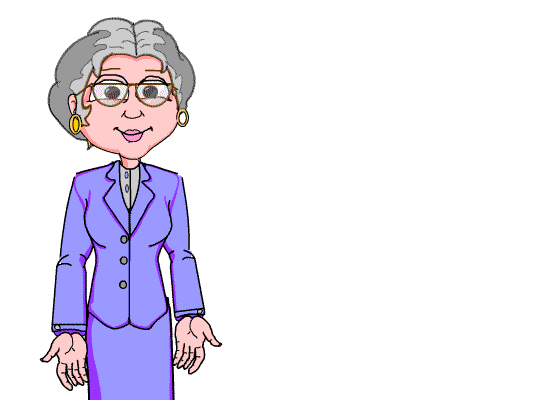 For example:
She didn´t answer me
 because she was ill.
so
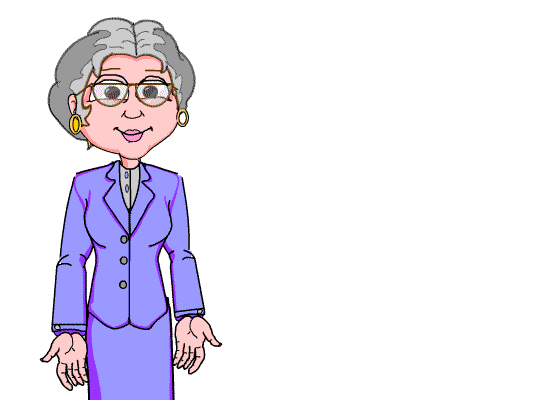 The word so expresses a result 
and is preceded by a comma.
For example:
She was ill in bed, so she 
didn´t read her e-mails.
or
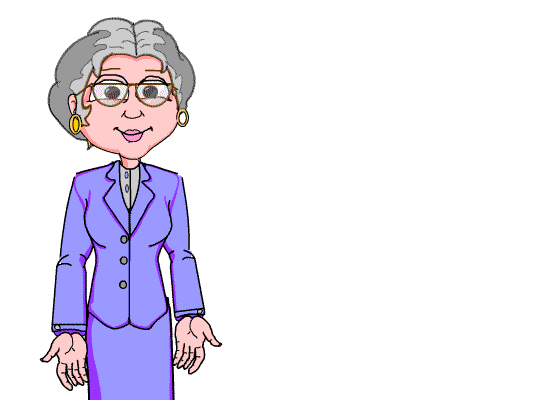 The word or introduces
 an alternative.
For example:
I can send her an e-mail or
 phone her
When
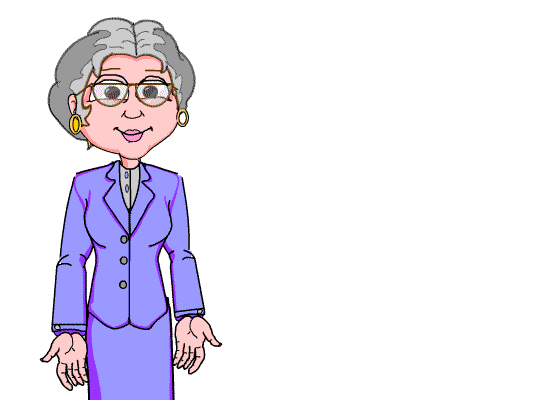 When means at the time that 
something happened 
or happens.
For example:
I last talked to her when we 
were in the English class.
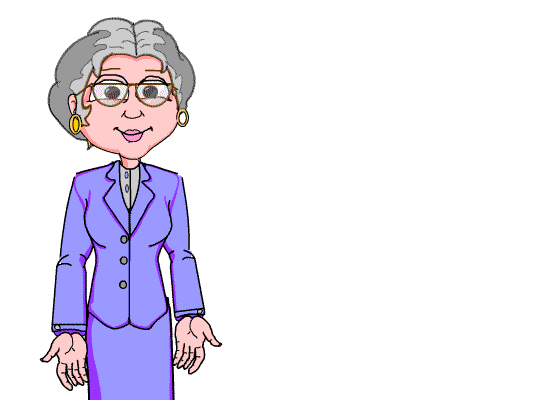 Questions?